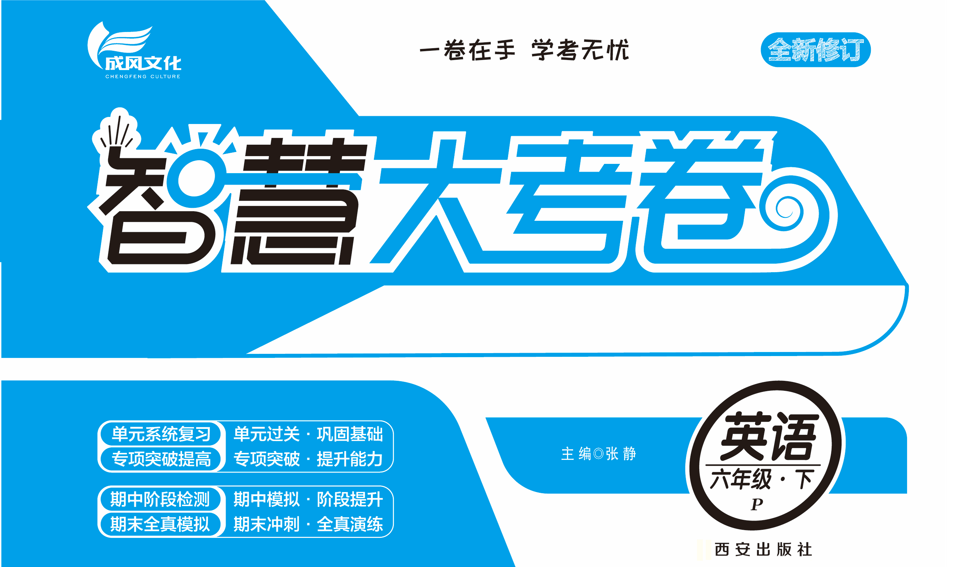 大考卷  6下英语试卷教用
专项测试卷（三）一情景交际
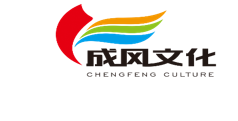 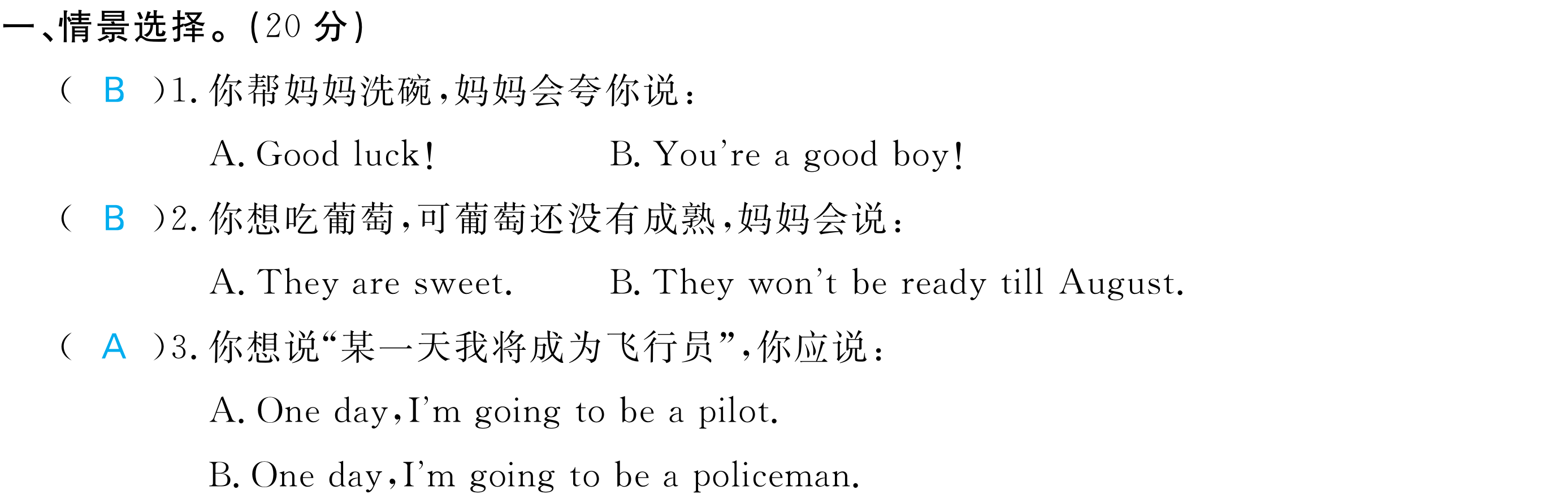 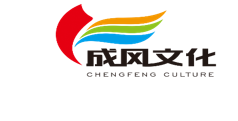 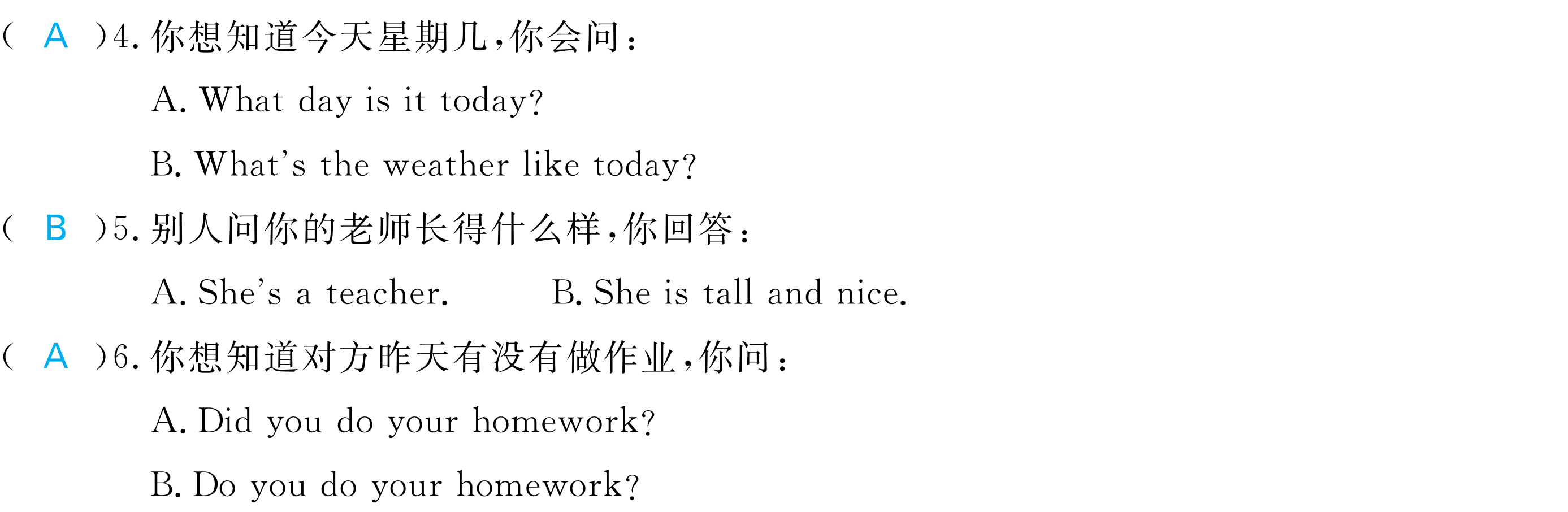 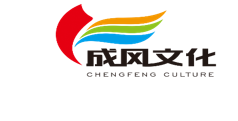 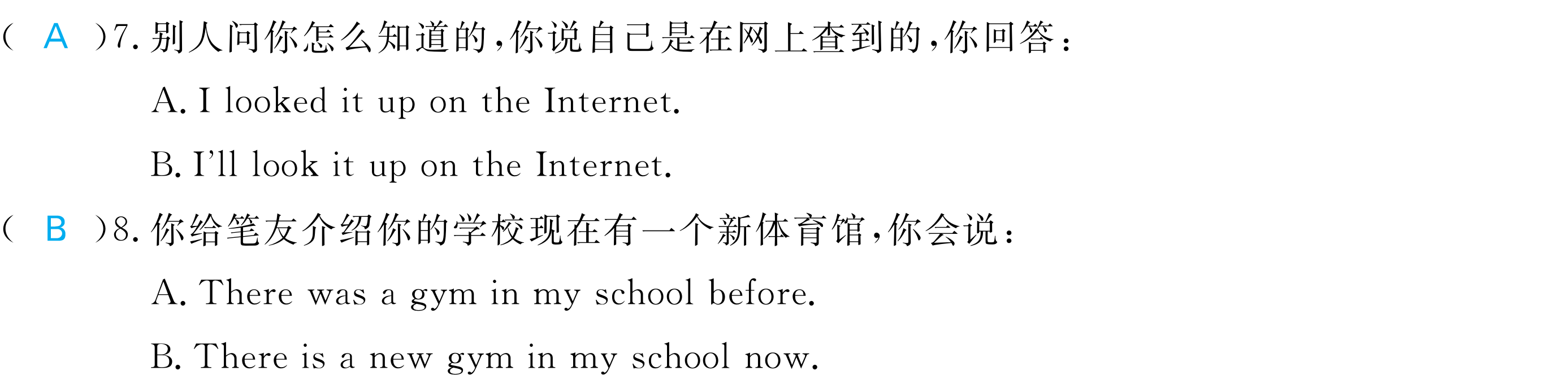 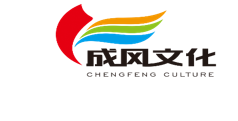 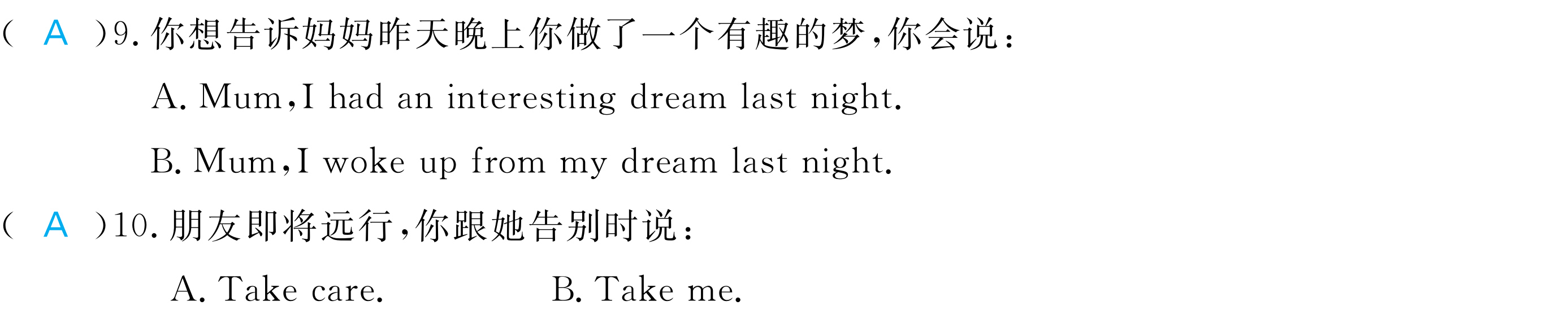 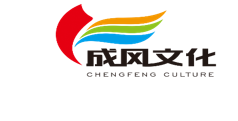 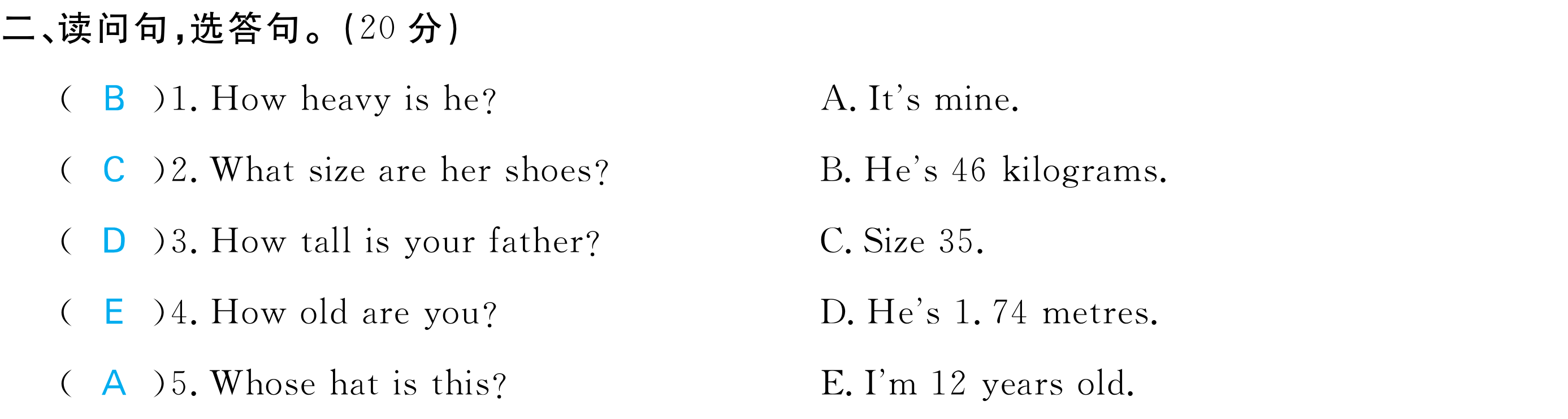 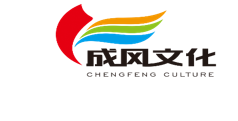 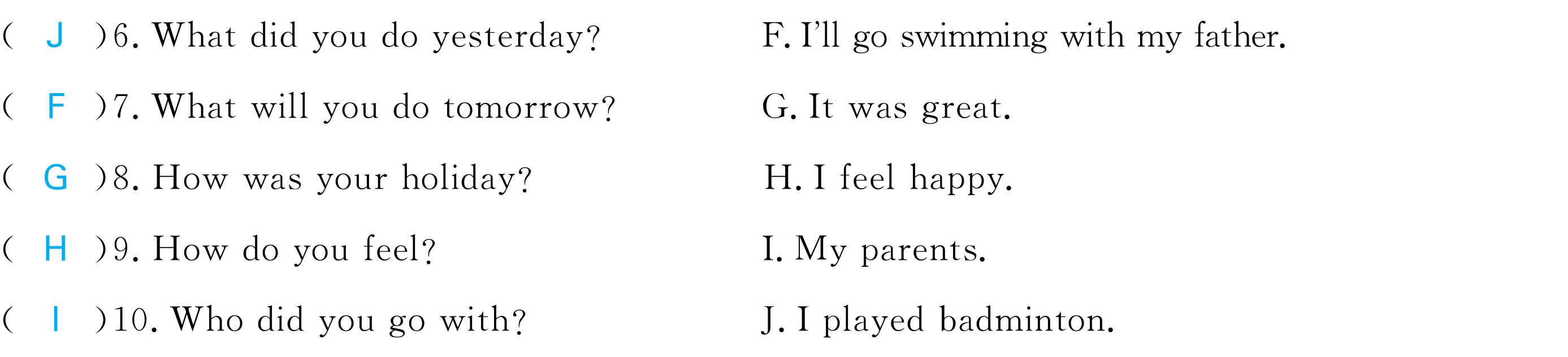 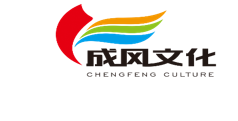 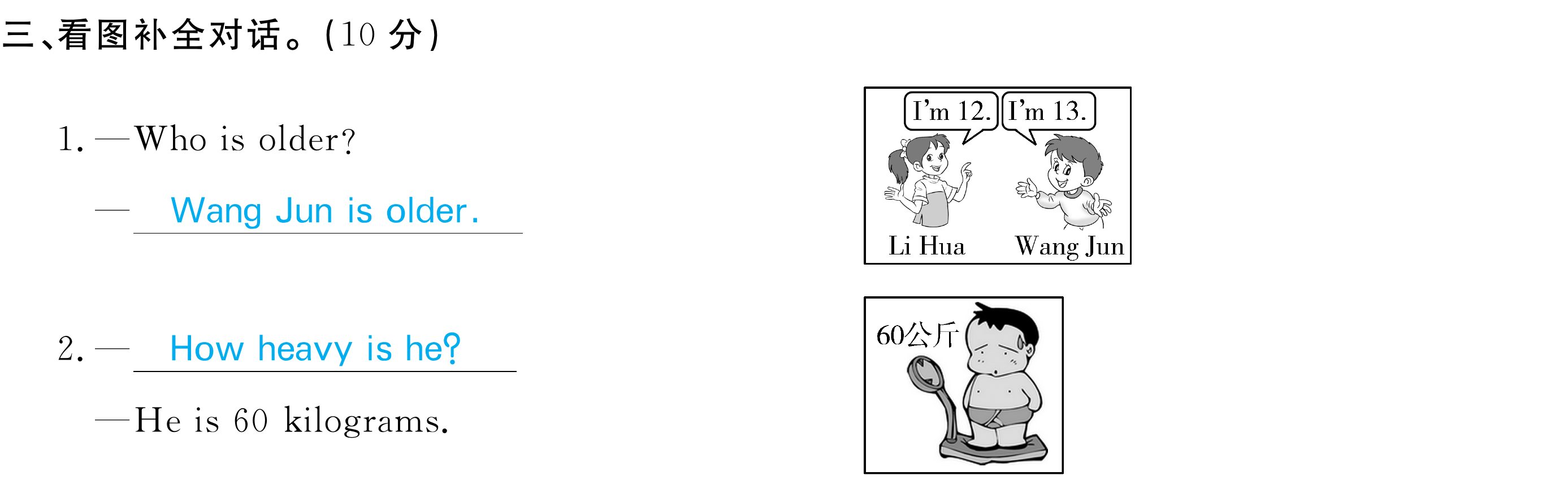 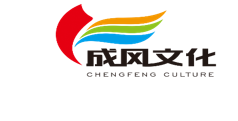 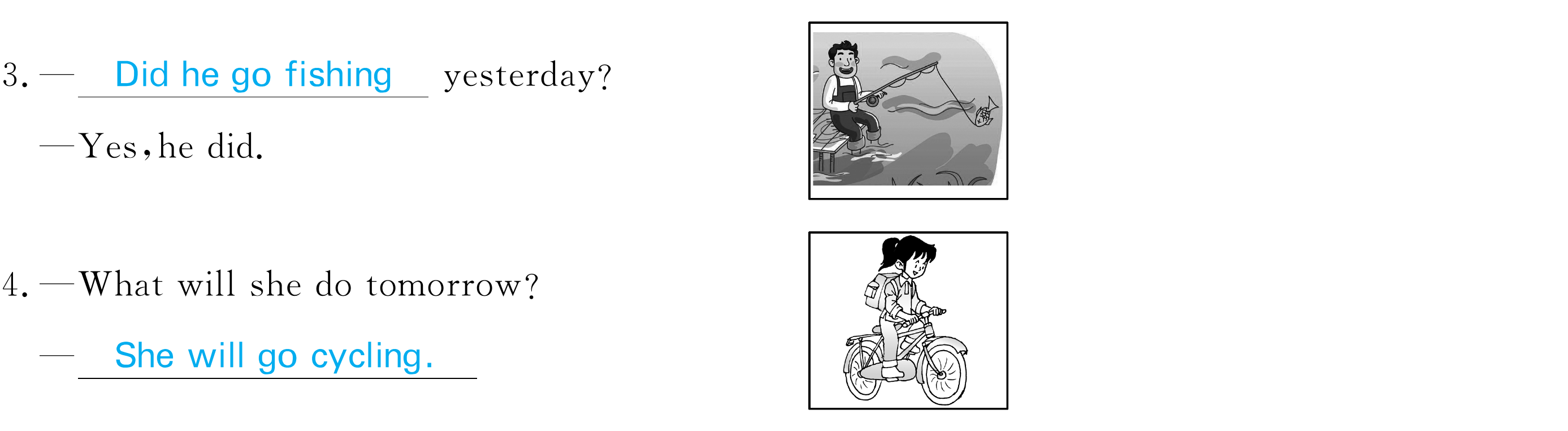 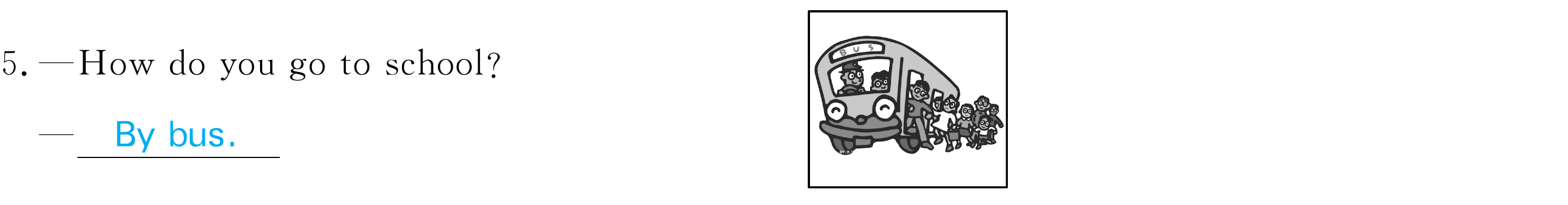 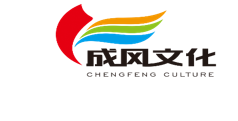 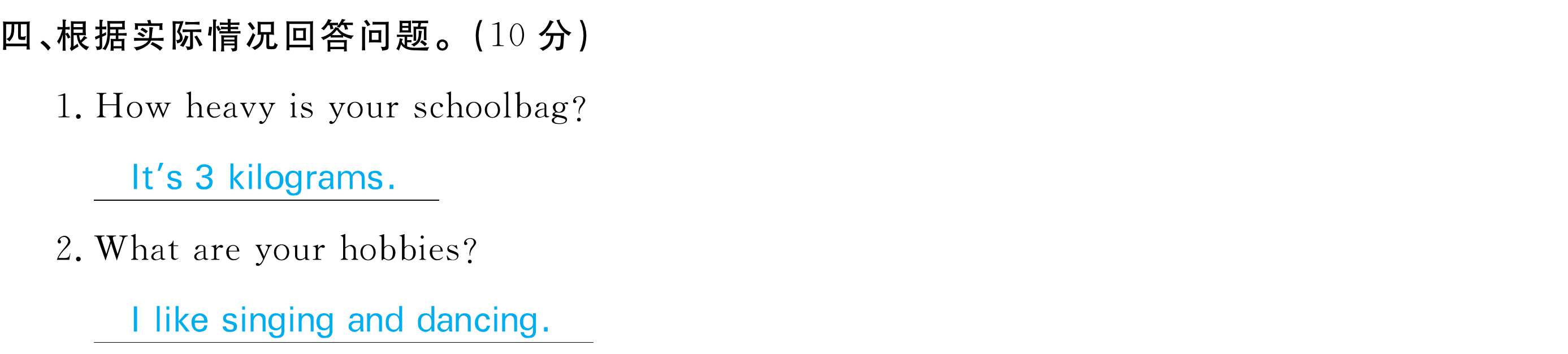 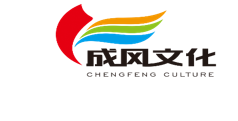 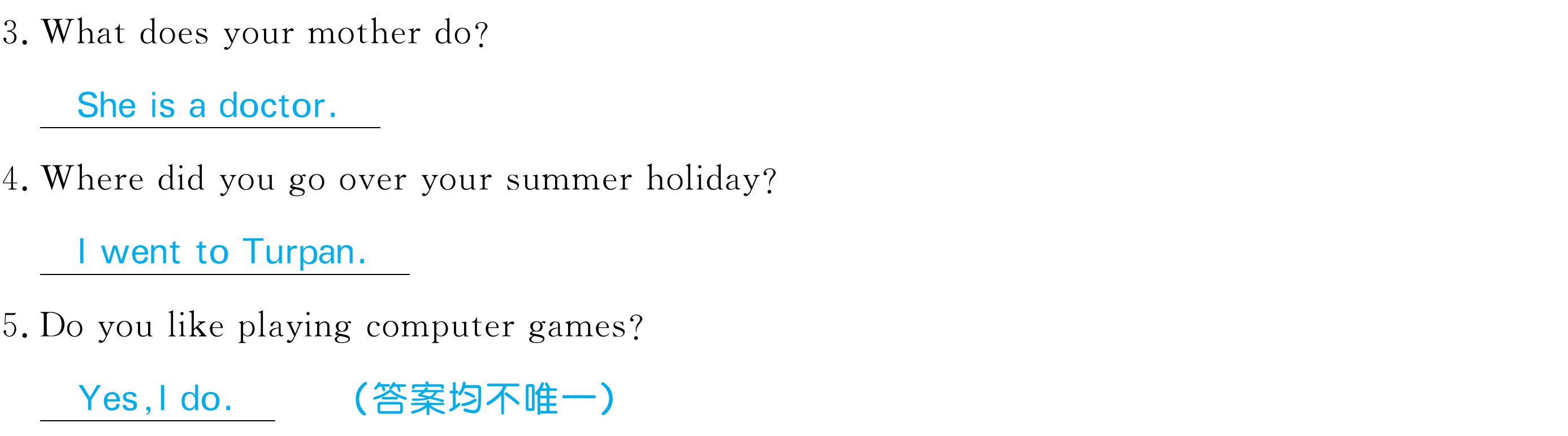 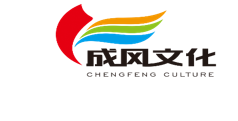 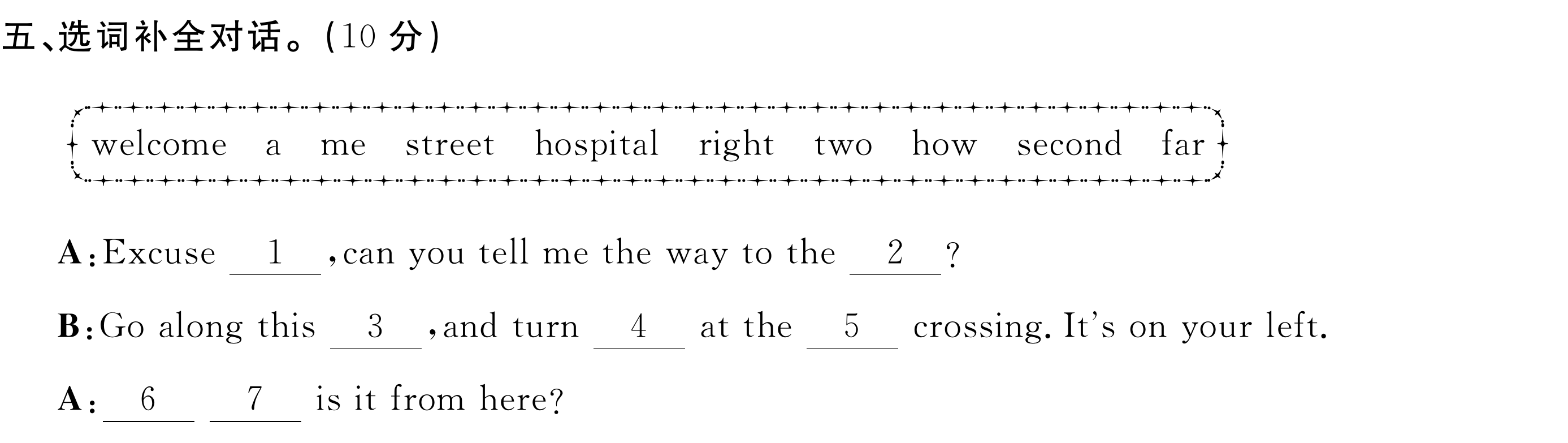 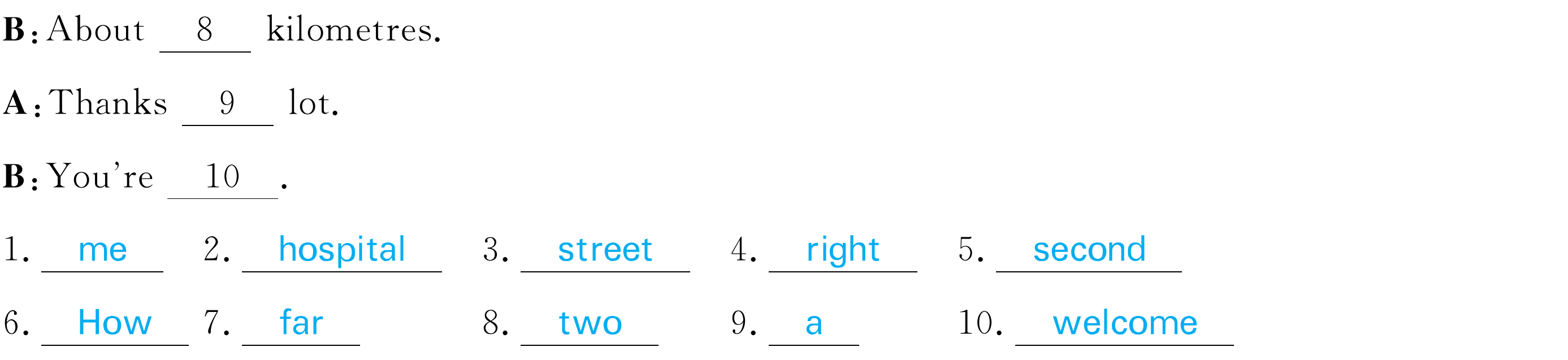 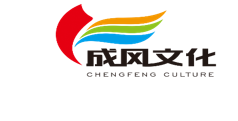 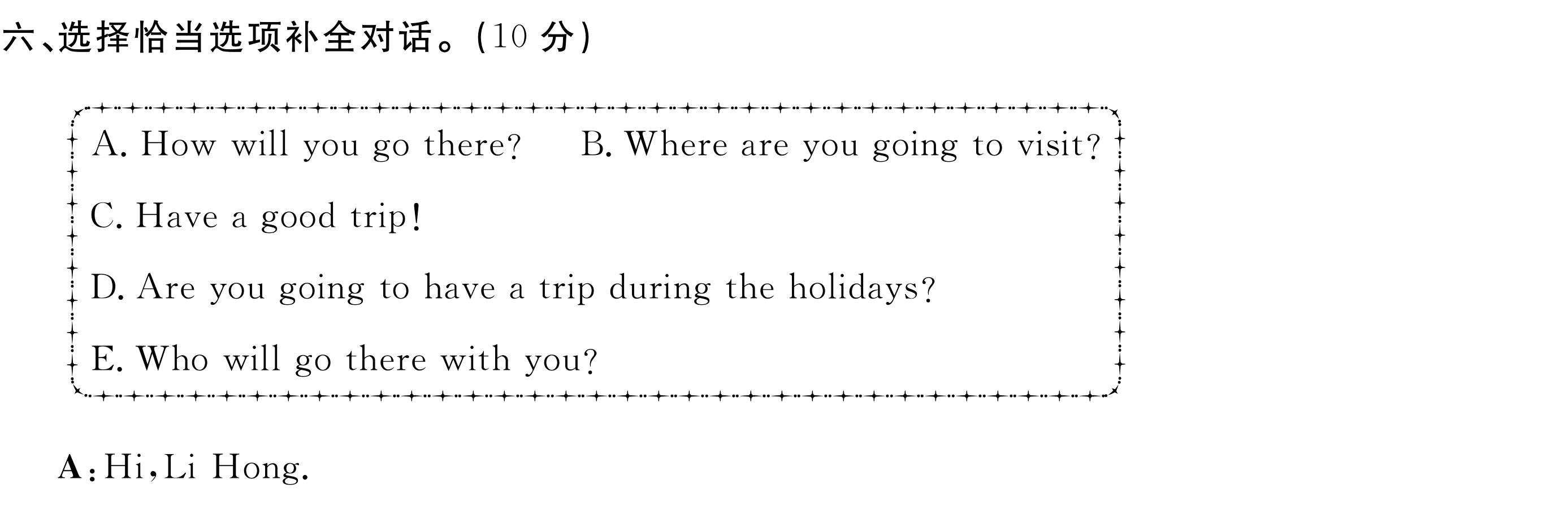 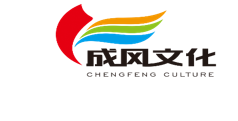 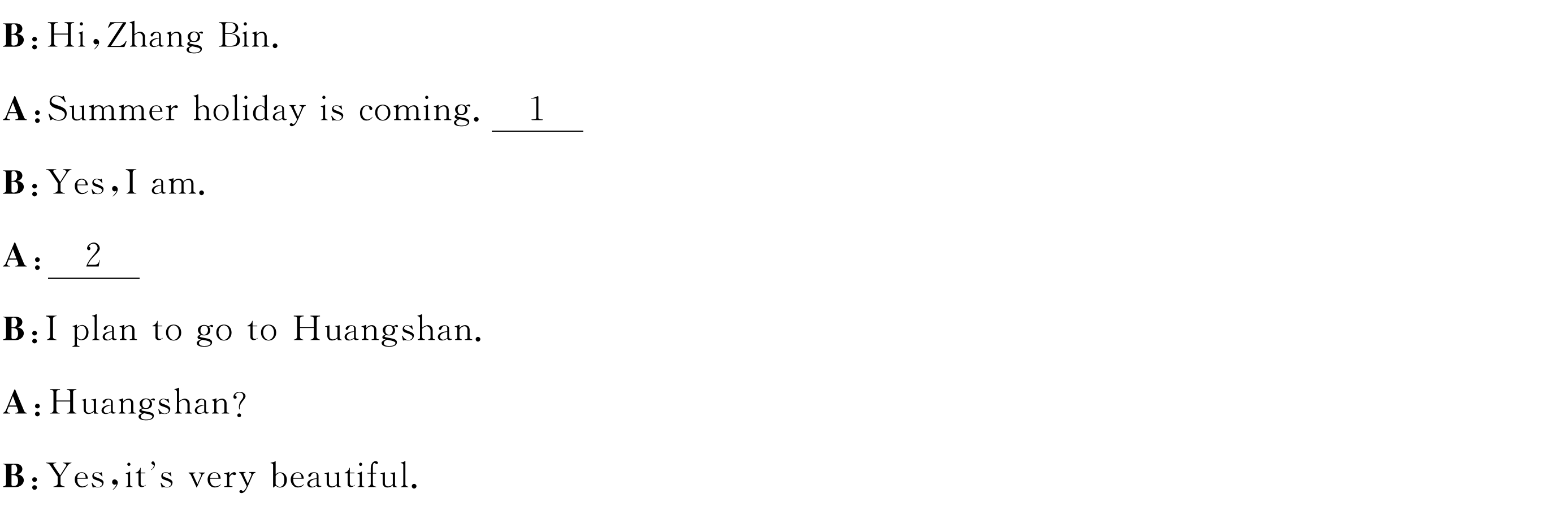 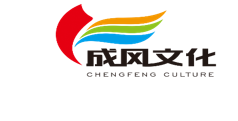 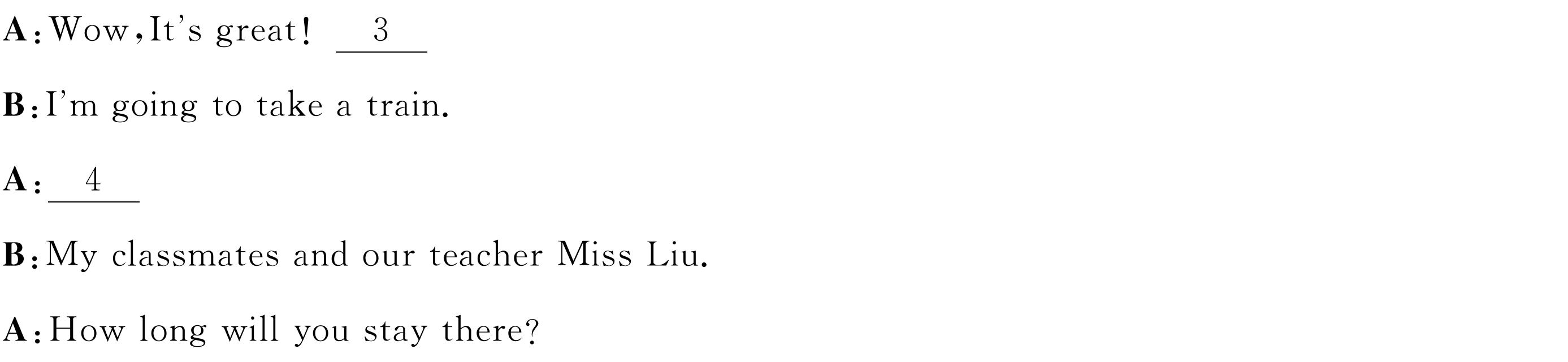 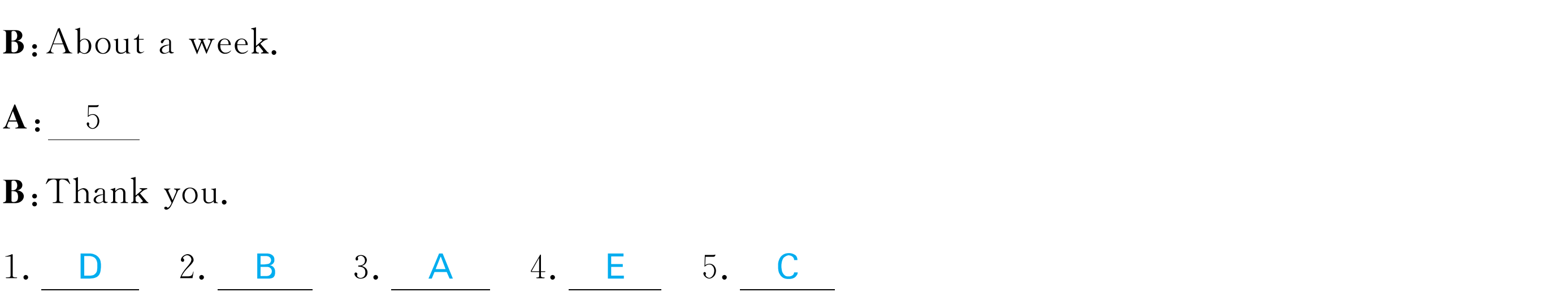 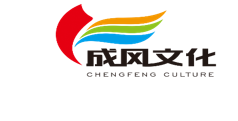 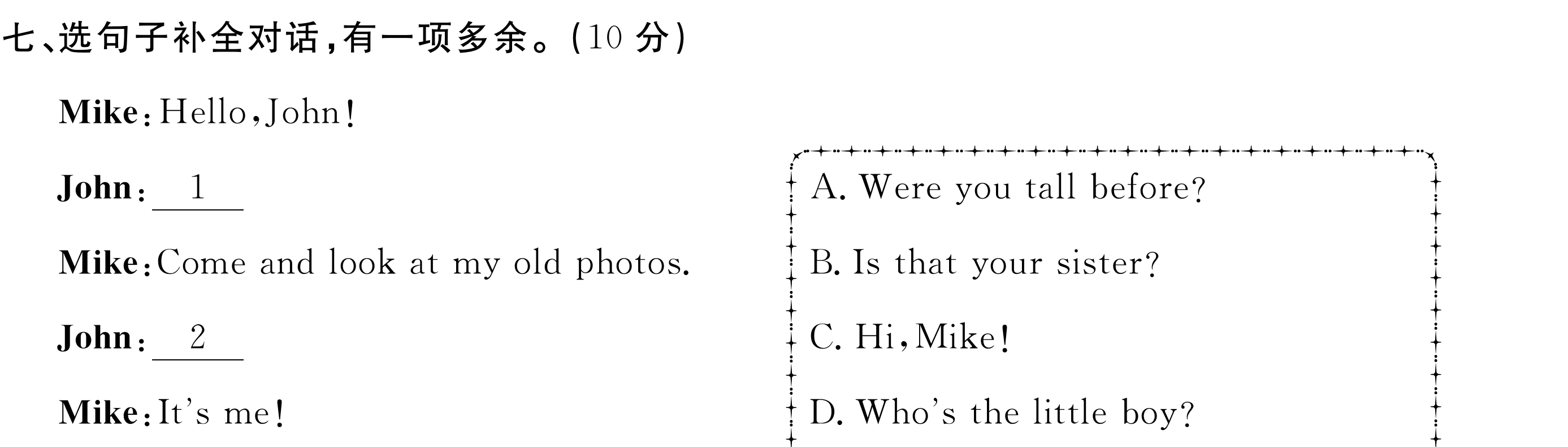 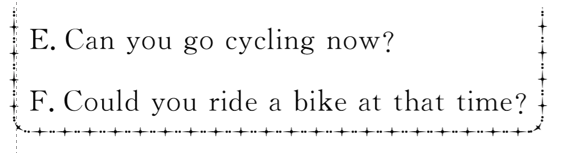 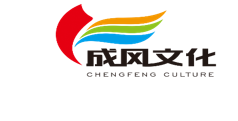 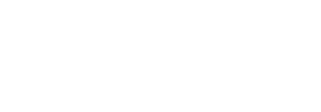 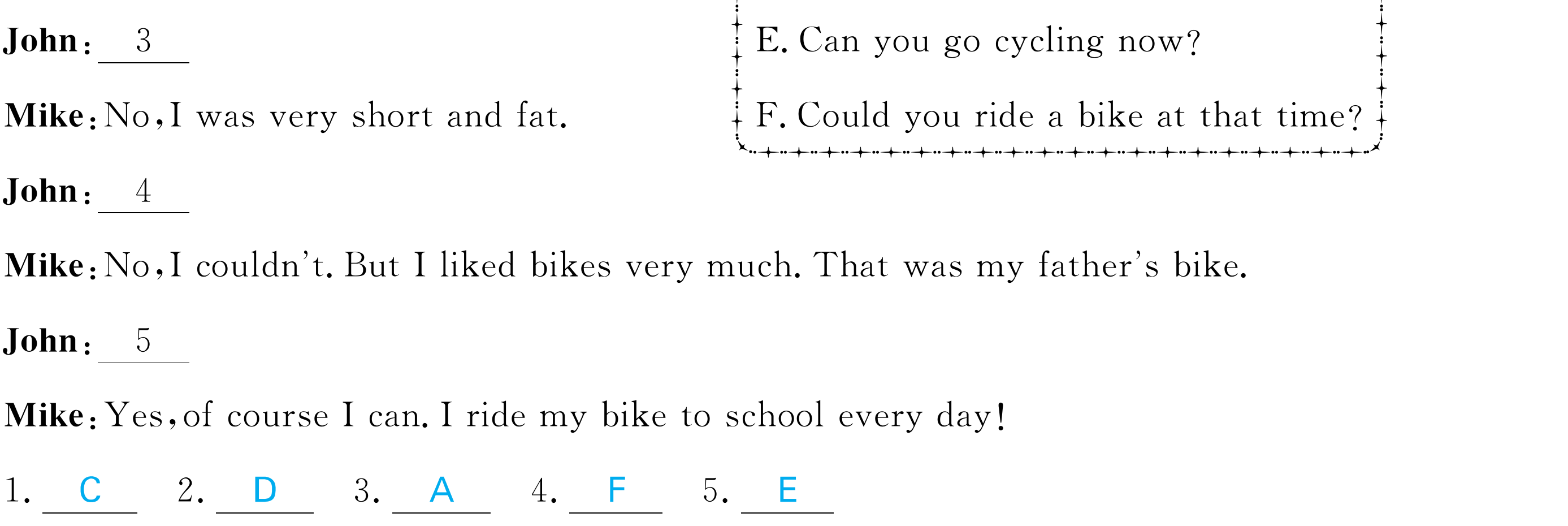 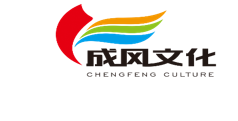 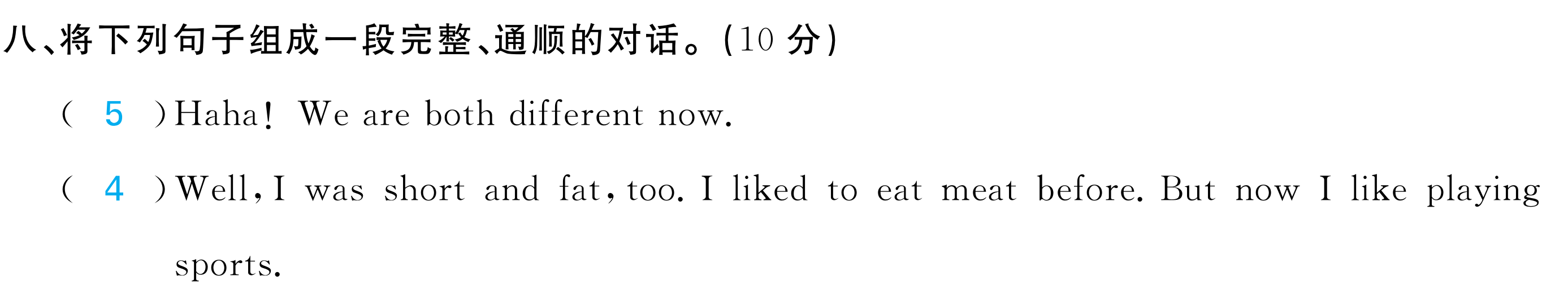 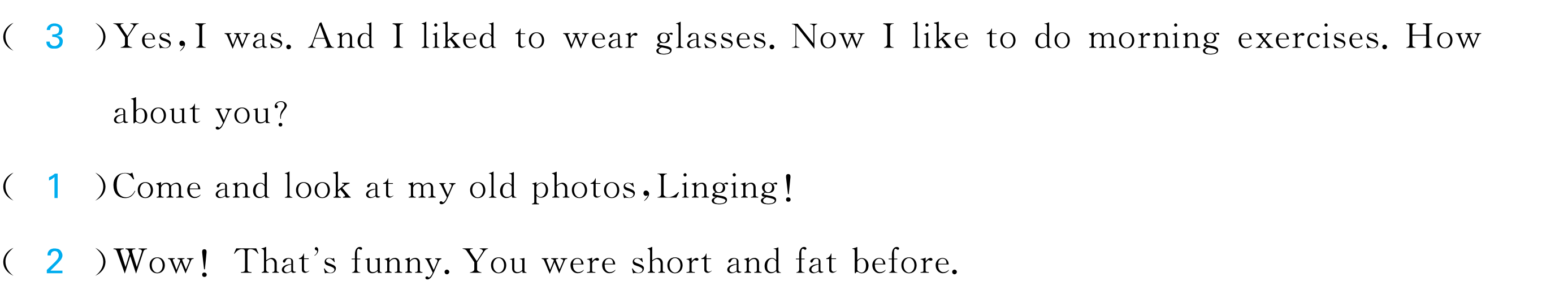 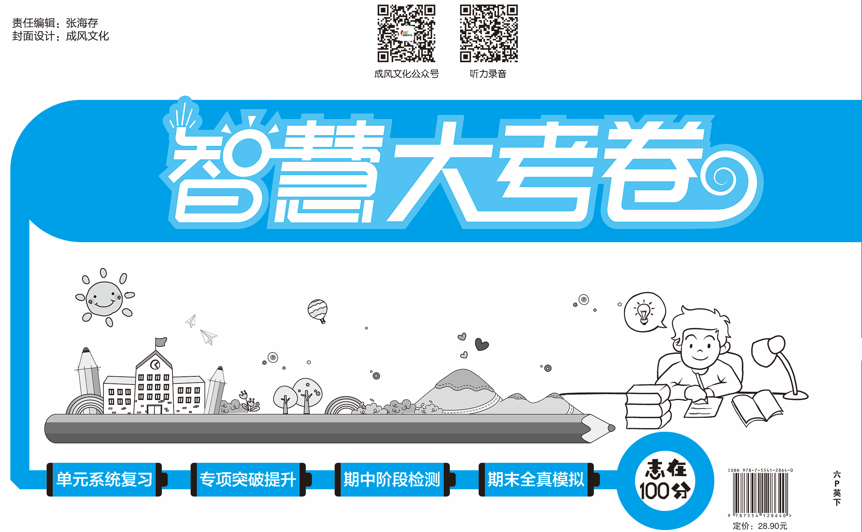